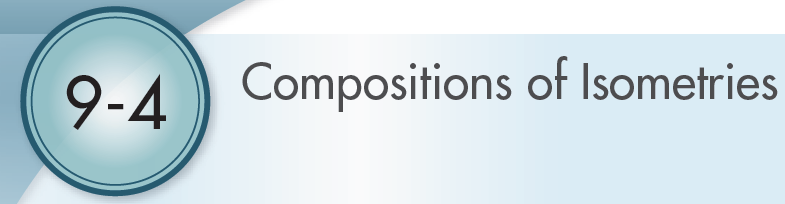 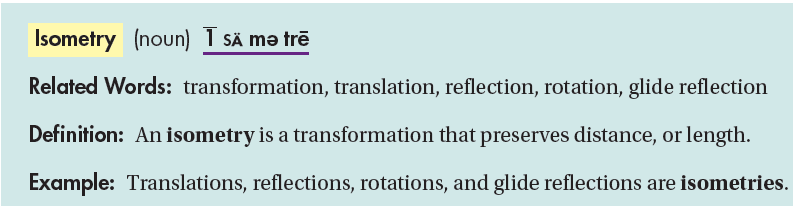 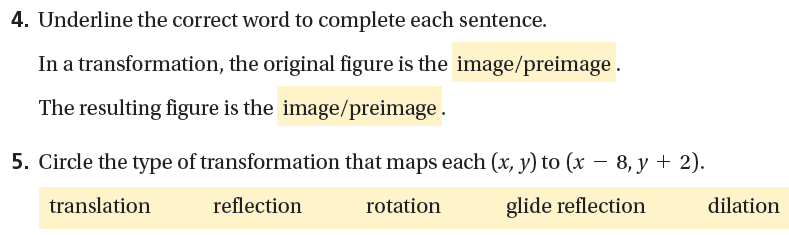 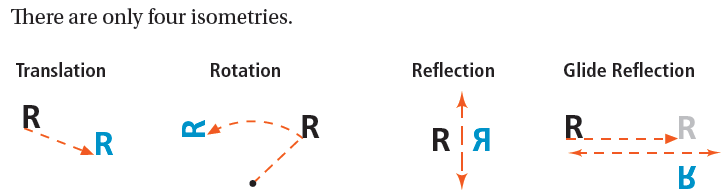 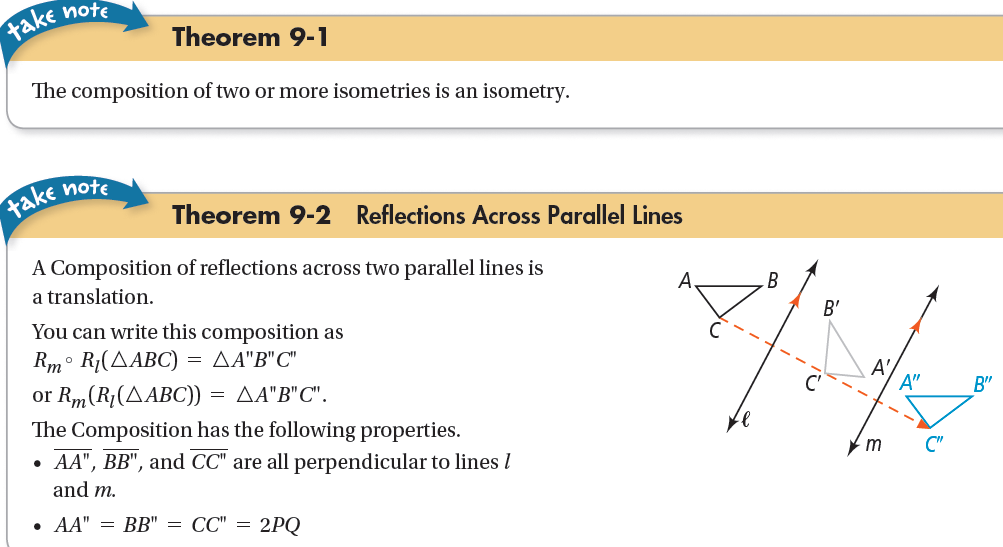 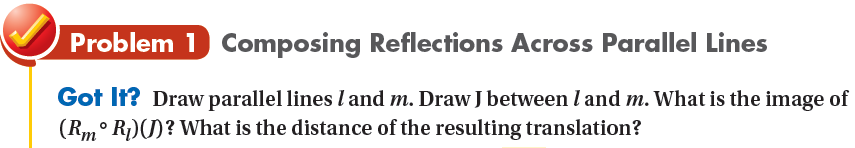 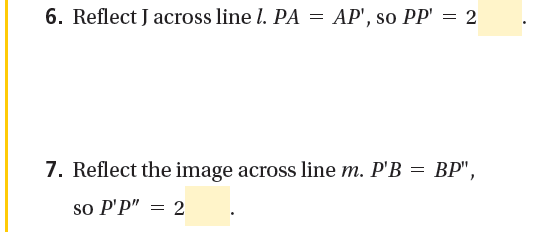 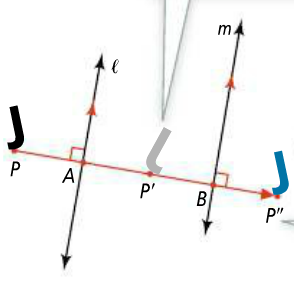 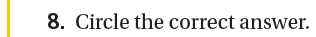 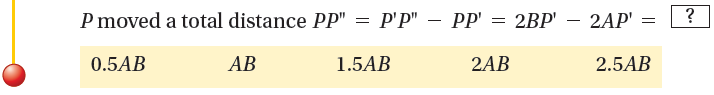 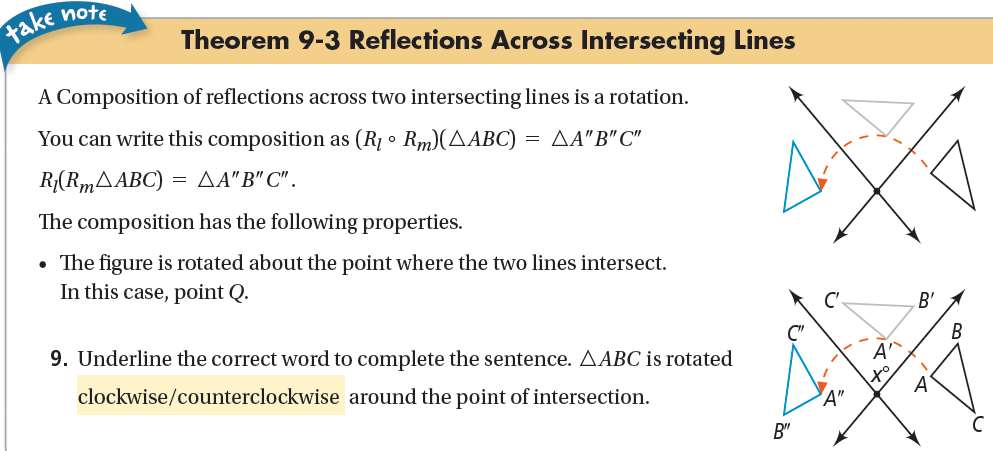 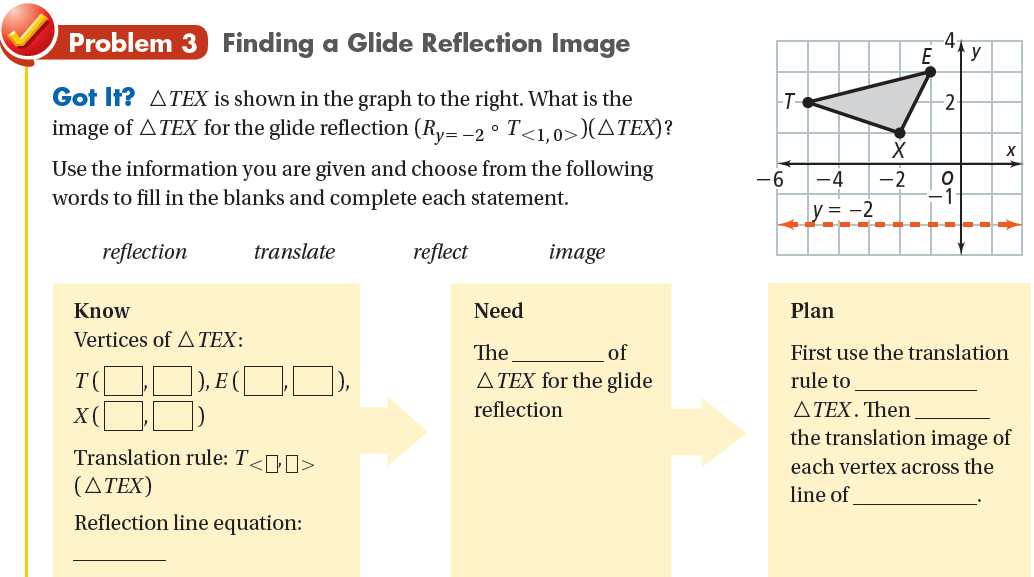 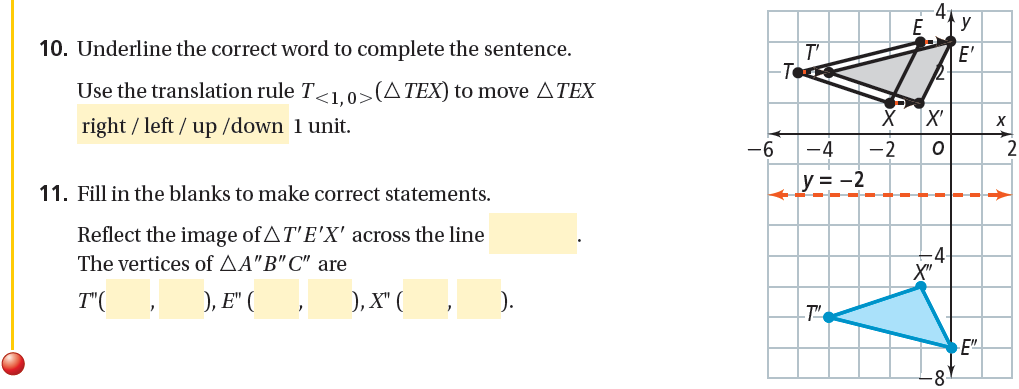 Assignment: Practice problems 1-8: 9-12 are bonus if all previous work is complete.